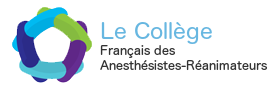 ACCRÉDITATION EN EQUIPE
Janvier 2018
				JM.DUMEIX et S.DEFRANCE
Le site internet de l’accréditation des médecins :https://accreditation-des-medecins.fr
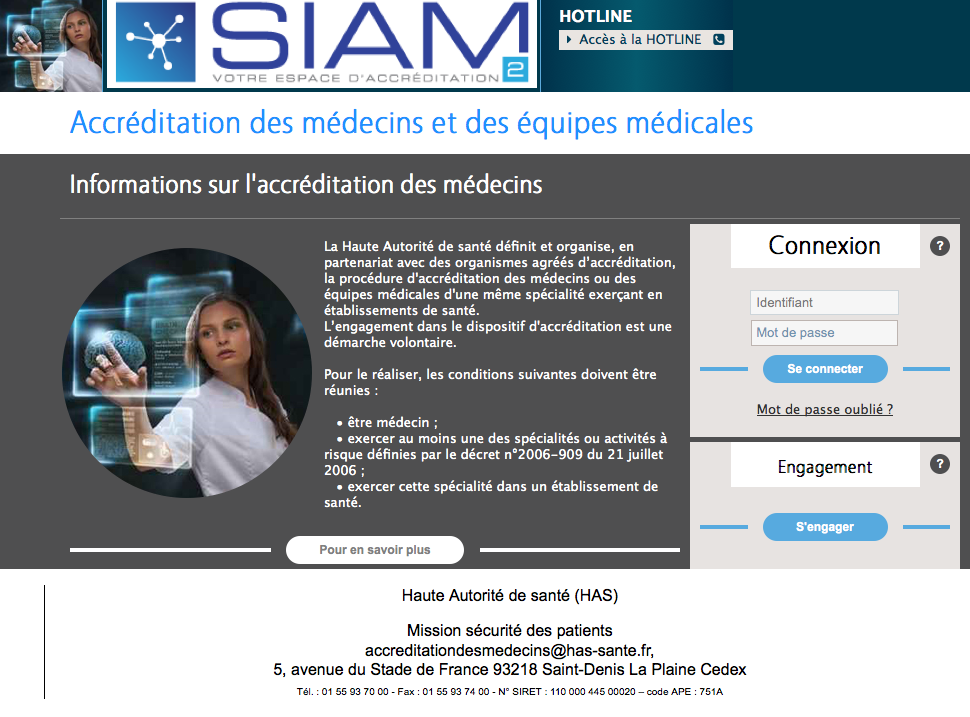 L’accréditation des médecins est une méthode de gestion des risques pour les spécialités dites « à risque » c’est-à-dire exerçant sur un plateau technique.
La HAS a donné une définition de la gestion des risques : 
« Une démarche de gestion des risques a pour but d’assurer la sécurité du patient et des soins qui sont délivrés et en particulier de diminuer le risque de survenue d’événements indésirables pour le patient et la gravité de leurs conséquences »
Qu’est-ce que l’accréditation des médecins et des équipes médicales ?
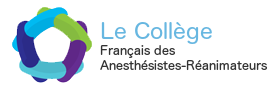 La déclaration d’événement indésirable (EIAS) : 
Déclarer des évènements indésirables (EIAS) qui ont été analysés au cours des RMM
Combien d’EIAS ? 
Le nombre d’évènements à déclarer est fonction du nombre de médecins engagés dans l’équipe.
Par ex : 6 EIAS pour 10 médecins engagés
Le référent ou la personne qu’il aura désignée fera la déclaration sur le site de l’accréditation. 
Le Bilan annuel de l’équipe  :
À la fin de la première année, le référent réalise le bilan de l’équipe. Celui-ci sera alors le reflet de l’activité de l’équipe.
Les recommandations sont identiques à celle de l’accréditation individuelle. C’est dans ce bilan que vous indiquerez vos participations aux RMM, évaluations des pratiques professionnelles (EPP) et activités de formations médicales continues (FMC)
Qui valide mes actions ? 
Un expert attitré à l’équipe validera vos EI et vos bilans.
Et ensuite ?
L’équipe recevra de la HAS un certificat d’accréditation en équipe.
Que devons-nous faire?
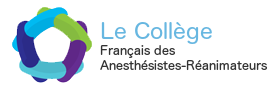 L’anesthésie-réanimation est un travail d’équipe tout comme la méthode d’accréditation.
Les EIAS sont ceux que vous avez analysé en RMM avec les mesures d’amélioration qui ont été décidées en équipe.
Le nombre d’EIAS déclarés par l’équipe est inférieur à ce qu’il serait dans le cadre de l’accréditation individuelle.
Le bilan est unique pour l’équipe.
L’accréditation vous permet de valider votre obligation de DPC
Certains assureurs accordent des remises de prime pour les médecins accrédités.
Quels sont les avantages de l’accréditation en équipe?
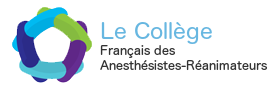 Les médecins souhaitant réaliser une démarche d’accréditation en équipe doivent s’engager individuellement sur le site de la HAS, s’ils ne l’ont pas déjà fait. 
Comment savoir si je suis déjà engagé? J’appelle le CFAR au 01 45 20 87 20.

Un référent de l’équipe doit être identifié pour piloter la démarche.
Le référent envoie au CFAR une demande de création d’équipe.
Un expert est attribué à l’équipe pour effectuer le suivi.
Comment constituer une équipe ?
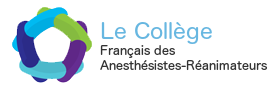 Actuellement vous faites des RMM, vous suivez des recommandations, vous assistez à des actions de formation, vous n’avez donc rien à faire de plus, si ce n’est de le formaliser sur le site de la HAS.

N’hésitez pas à nous contacter au 01 45 20 87 20 ou à sdefrance@cfar.org et dumeix@gmail.com
Conclusion